الوحدة الرابعة
حرف ومهن
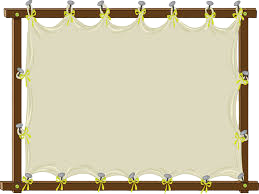 أسرتي العزيزة
سأبدأ اليوم دراسة الوحدة الرابعة، أتعلم فيها الكثير من المعارف والمهارات من خلال نصوص تدور حول محور (حرف ومهن) وهذا نشاط أودُّ منك أسرتي العزيزة مشاركتي في تنفيذه، ولكم مني خالص الحب والتقدير. ابنكم/ ابنتكم.
النشاط:
اسأل ابنك/ ابنتك عن المهنة التي يتمنى أن يمارسها مستقبلًا، وسبب اختياره لها.
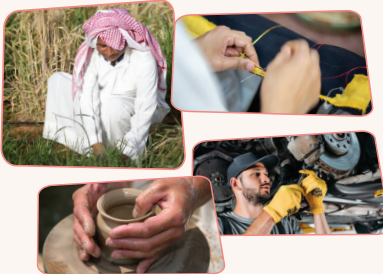 الكفايات المستهدفة
سيكون المتعلم في نهاية الوحدة قادرًا –بمشيئة الله- على:
اكتساب اتجاهات وقيم تتعلق بمجال (الحرف والمهن).
فهم النص المسموع ومراعاة آداب الاستماع.
تجاوز الصعوبات القرائية، واكتساب مهارات القراءة السليمة.
اكتساب رصيد معرفي ولغوي متصل بمجال (الحرف والمهن).
تعرُّف أسلوب الاستفهام.
الرسم الصحيح للألف اللينة في آخر الاسم والفعل والحرف.
تعرُّف الاسم المجرور وتمييزه واستعماله.
تعرُّف أنواع المعارف وتمييزها.
كتابة الحروف (ر. ج. ع) بخط النسخ كتابة سليمة.
الكفايات المستهدفة
سيكون المتعلم في نهاية الوحدة قادرًا –بمشيئة الله- على:
فهم النصوص وتذوق ما فيها من صور جمالية وأساليب بلاغية.
إغناء الرصيد اللغوي، واستعماله في التواصل الشفهي والكتابي.
بناء فقرة محددة تتعلق بمجال (الحرف والمهن).
ملء استمارة تسجيل.
اكتساب آداب من سيرة النبي  وهديه.
اكتساب قيم تتعلق بالإخلاص والمسؤولية.
مَدْخَلُ الوحْدَة
أنْظُرُ إلى الصُّور، وأُسَمِّي صَاحِبَ المِهْنَة في كُلِّ مِنها:
1
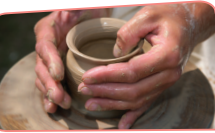 صَانِعُ الفَخَّارِ
أنْظُرُ إلى الصُّور، وأُسَمِّي صَاحِبَ المِهْنَة في كُلِّ مِنها:
1
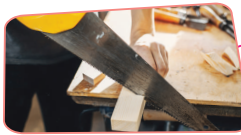 النَــــــجَّار
1
أنْظُرُ إلى الصُّور، وأُسَمِّي صَاحِبَ المِهْنَة في كُلِّ مِنها:
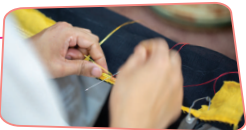 الخَيَّاطٌ
أنْظُرُ إلى الصُّور، وأُسَمِّي صَاحِبَ المِهْنَة في كُلِّ مِنها:
1
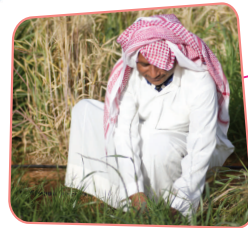 المُزَارِعُ
أنْظُرُ إلى الصُّور، وأُسَمِّي صَاحِبَ المِهْنَة في كُلِّ مِنها:
1
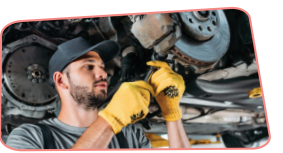 المِيكَانِيكِيٌ
أنْظُرُ إلى الصُّور، وأُسَمِّي صَاحِبَ المِهْنَة في كُلِّ مِنها:
1
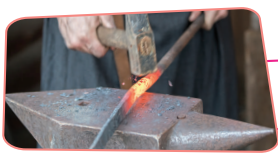 الحَــــدَّاد
أَقْرَأُ العِبَاراتِ؛ لأَتَعَرَّفَ أَصْحَابِ المِهَنِ:
2
أَستَخدمُ في الرَّسم المِسطَرةَ والفِرجَارَ.
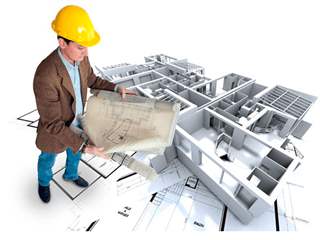 المُهَندِس
....................................................................................
أَقْرَأُ العِبَاراتِ؛ لأَتَعَرَّفَ أَصْحَابِ المِهَنِ:
2
فِي يَدِي مِنْشَارٌ وَأَمامِي مَسامِيرٌ وكَمَّاشَةٌ.
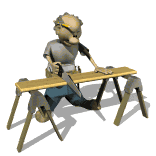 النَجَّارُ
....................................................................................
أَقْرَأُ العِبَاراتِ؛ لأَتَعَرَّفَ أَصْحَابِ المِهَنِ:
2
فَي وَرْشَتِي مِطْرَقَةٌ وَنَارٌ مُشْتَعِلَةٌ.
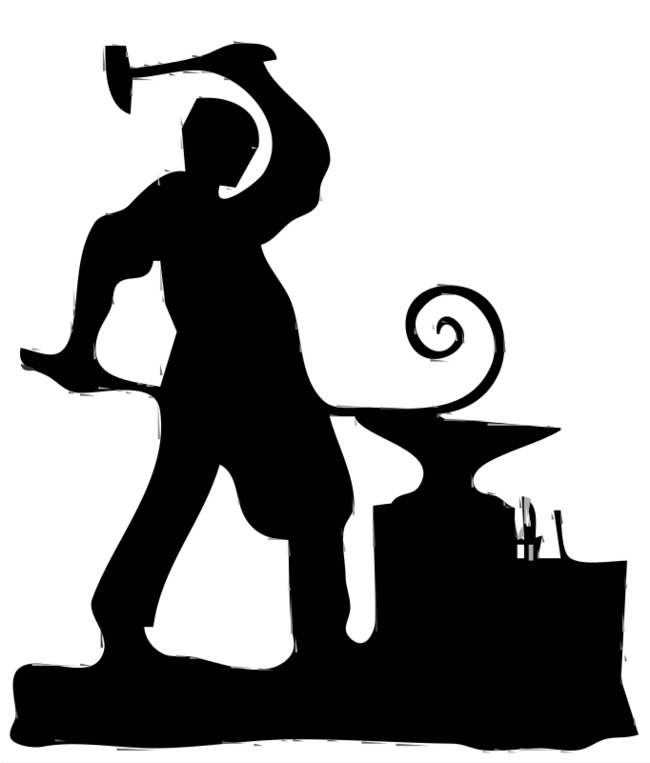 الحَدَّادُ
....................................................................................
أ- أَقْرَأُ العِبَاراتِ؛ لأَتَعَرَّفَ أَصْحَابِ المِهَنِ:
2
عَمَلِي بَيْنَ السّمَاءِ والأَرْضِ.
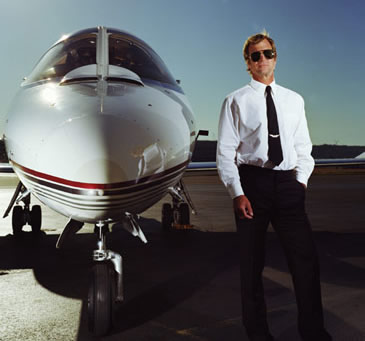 الطَيَّارُ
....................................................................................
أَقْرَأُ العِبَاراتِ؛ لأَتَعَرَّفَ أَصْحَابِ المِهَنِ:
2
أَصْنَعُ طَعَامَاً لا يَسْتَغْنِي عَنْهُ النَّاسُ يَومَاً وَاحِداً.
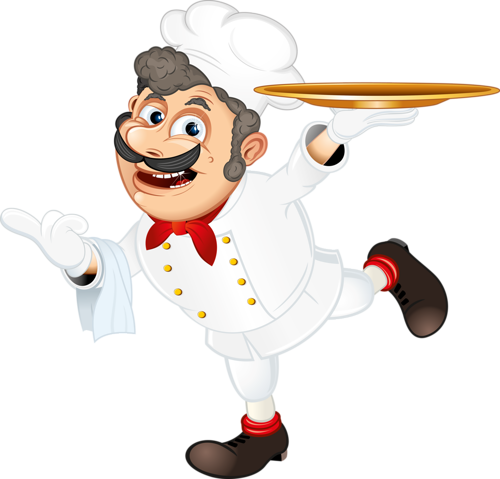 الطَّاهِي
....................................................................................
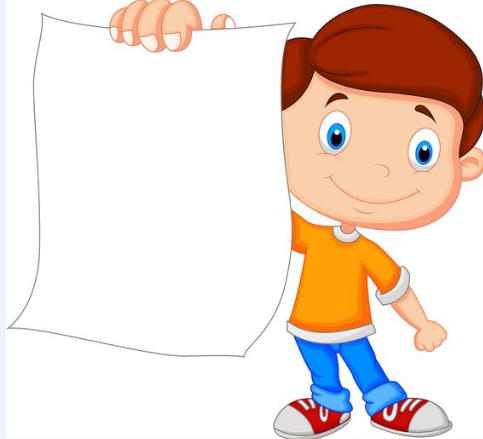 3- أقرأ الآيات الكريمة الآتية ثم أستنتج منها اسم النبي والحرفة التي كان يزاولها:
قال تعالي: ﴿وَيَصْنَعُ الْفُلْكَ وَكُلَّمَا مَرَّ عَلَيْهِ مَلَأٌ مِنْ قَوْمِهِ سَخِرُوا مِنْهُ قَالَ إِنْ تَسْخَرُوا مِنَّا فَإِنَّا نَسْخَرُ مِنْكُمْ كَمَا تَسْخَرُونَ﴾ [هود:38]
......................................................................
نوح عليه السلام، كان نجاراً
قال تعالي: ﴿وَعَلَّمْنَاهُ صَنْعَةَ لَبُوسٍ لَكُمْ لِتُحْصِنَكُمْ مِنْ بَأْسِكُمْ فَهَلْ أَنْتُمْ شَاكِرُونَ﴾ [الأنبياء:80]
......................................................................
داود عليه السلام، كان حداداً يصنع الدروع
قال تعالى: ﴿قَالَ هِيَ عَصَايَ أَتَوَكَّأُ عَلَيْهَا وَأَهُشُّ بِهَا عَلَى غَنَمِي وَلِيَ فِيهَا مَآرِبُ أُخْرَى﴾[طه:18]
...................................................................
موسى عليه السلام كان يرعى الغنم
أَصِلُ الأَشْيَاءَ بِأَصْحَابِهَا، ثُمَّ أَكْتُبُهَا عَلَى غِرَارِ المِثَالِ الأَوَّل:
4
بُنْدُقِيَّةُ الجُنْدِيِّ.
صياد
خباز
جندي
قلم
نجار
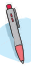 صنارة
كاتب
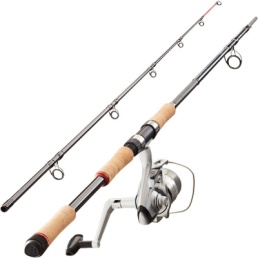 خبز
بندقية
منشار
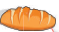 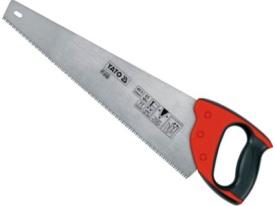 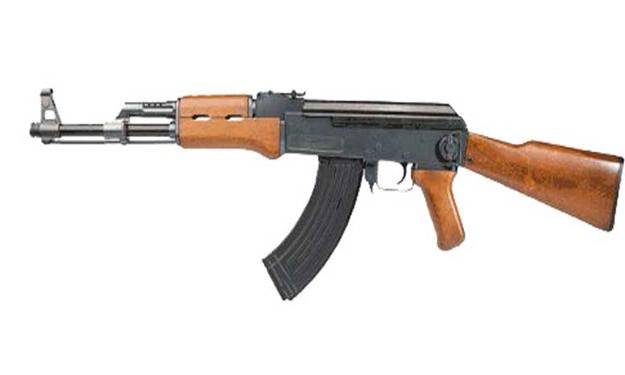 ...................
مِنْشَارُ النّجَّار.ِ
صياد
خباز
جندي
قلم
نجار
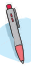 صنارة
كاتب
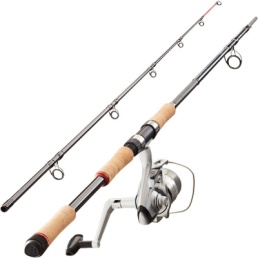 خبز
بندقية
منشار
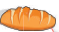 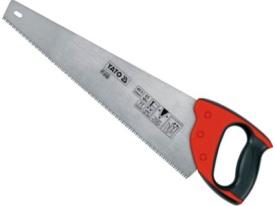 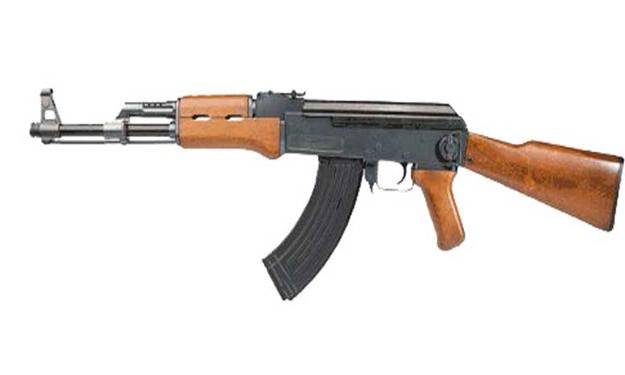 ...................
خُبْزُ الخّبَّازِ.
صياد
خباز
جندي
قلم
نجار
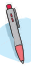 صنارة
كاتب
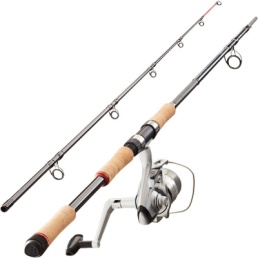 خبز
بندقية
منشار
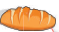 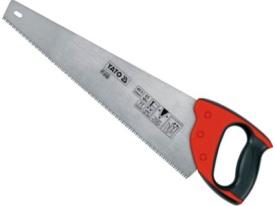 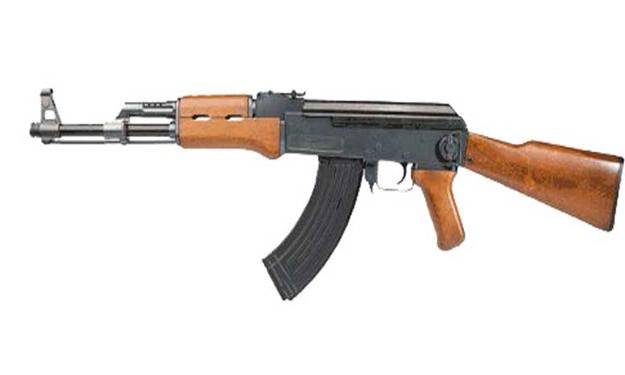 ...................
صِنَّارَةُ الصَيَّاد.ِ
صياد
خباز
جندي
قلم
نجار
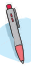 صنارة
كاتب
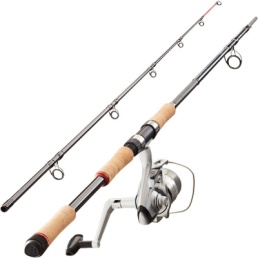 خبز
بندقية
منشار
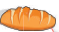 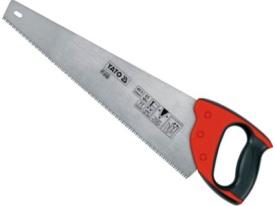 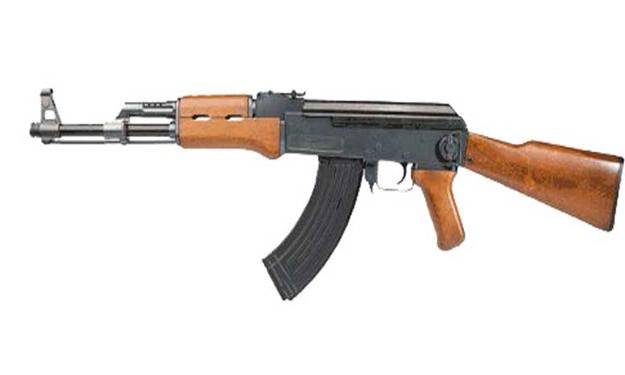 ...................
قَلَمُ الكَاتِبِ.
صياد
خباز
جندي
قلم
نجار
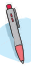 صنارة
كاتب
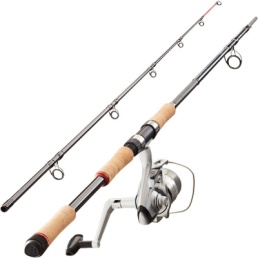 خبز
بندقية
منشار
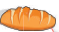 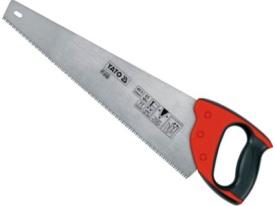 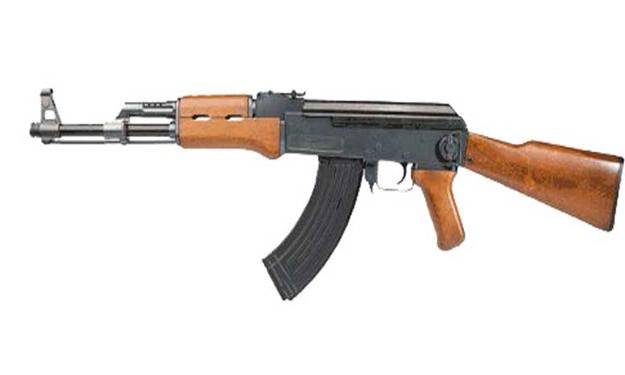 5- أقارن بين الإنسان العامل والإنسان العاطل من حيث المحاور الاتية:
لا يساهم في نهضة الوطن
يساهم في نهضة الوطن
أجرة ثابتة
لا أجر له
يكسب المال الكثير
لا يكسب المال
كرامته محفوظة
كرامته مهدرة
غير راض عن نفسه
راض عن نفسه
5- أقارن بين الإنسان العامل والإنسان العاطل من حيث المحاور الاتية:
لا يحقق هدف
يحقق الأهداف
لا ينمي مهاراته
يعمل على تنمية مهاراته
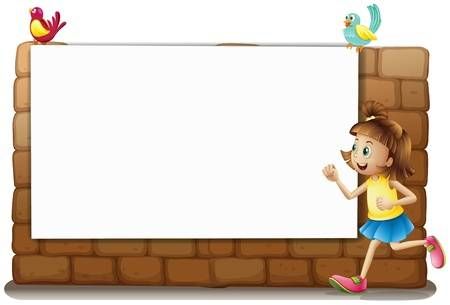 عمل نبينا محمد صلى الله عليه وسلم في مطلع عمره في رعي غنم أهل مكة، وبعد أن شبَّ وقويت بنيته عمل في التجارة، ولأجل أمانة النبي صلى الله عليه وسلم وقدرته على التجارة ومهارته بها، فقد وكلت السيدة خديجة رضي الله عنها التي كانت في تلك الفترة من أثرياء قريش أمر تجارتها إلى النبي صلى الله عليه وسلم ليتعهدها ويقوم بها بنفسه، فأتجر لها وربح ربحاً وفيراً.
6- أقرأ النص السابق وأستخرج منه ما يأتي:
الرعي
التجارة
خديجة بنت خويلد
قريش من مكة
الأمانة
مطلع
كثير
سيدة
6- أقرأ النص السابق وأستخرج منه ما يأتي:
أثرياء
نبينا
وكلت
ربحًا
نشاط أسري

7- شارك ابنك /ابنتك في كتابة قائمة بأسماء أفراد الأسرة وأسماء عدد من الأقارب، الذين يمتهنون مهنًا متنوعة، مع كتابة اسم المهنة التي يمارسونها.
أَعْمَالٌ وَأَمَاكِنُ:
8
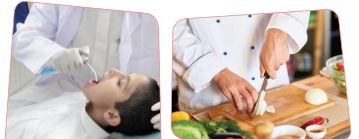 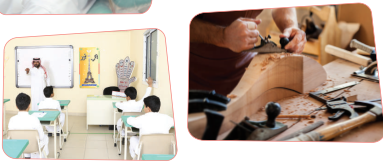 أ- أَنْظُرُ إِلَى الصُّوَرِ، وَأَصِلُ مَا بَيْنَ مَعْلُوماتِ الأَعْمِدَةِ: أ، ب، ج:
ب
ج
أ
في مَطْبَخِ المَطْعَمِ
طَبِيبُ الأَسْنَانِ.
يشرح الدرس.
في عِيَادَتَهَ
ينشر الخشب.
المُعَلِّمُ.
في الصَّفِ
يُعَاينُ مَرِيضاً.
الطَّاهِي.
في المَنَجرة
يَطْهُو الطَّعاَمَ.
النّجَّار
ب - أَكْتُبُ مَعَ مَنْ بجانبي جُمَلاً كَامِلَةً عَنْ صَاحِبِ كُلِّ مِهْنَةٍ عَلَى غِرِارِ المِثَالِ:
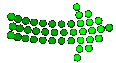 الطَبِيبُ البَيْطَرِيُ
شُرْطِيُّ المُرُورِ
الفلاح
يَعْمَلُ فِي العِيَادةِ.
يَعْمَلُ فِي الشَّارِعِ.
مُجِدٌّ يَعْمَلُ فِي الحَقْلِ.
يُسَاعِدُ عَلَى تَنْظِيمِ حَرَكَةِ المُرورِ.
يَعْتَنِي بِالحيوانَاتِ المَرِيضةِ.
يَزْرَعُ شَجْرَ النَّخِيلِ.
يَمْضِيِ في العَمَلِ الوَقت الطَّويلَ.
يَمْضِيِ في العَمَلِ الوَقت الطَّويلَ.
يقضي وقتاً طَوِيلاً.
يَعْتَني بِالشَّجَرِ لِيَجْنِيَ الثَّمَرُ.
يُعطِي الحيوانَاتِ المَرِيضةِ الدَّواءُ.
عَمَلهُ هَامٌ لِلتقليلِ مِنَ حَوادثِ الطَّريقِ.
أَتَحَدَّثُ بِطَلاقَةِ:
9
أوضح الفرق بين المهنة والحرفة
المهنة: تعبر عن العمل الذي يحتاج إلى مهارة وخبرة. أما الحرفة هي: العمل الذي يمارسه الإنسان من خلال تدريب قصير المدة.
أَتَحَدَّثُ بِطَلاقَةِ:
9
- لِلْعُمَّالِ حُقُوقٌ، أَذْكُرُ مَا أَعْرِفُهُ مِنْهَا.
المُعَامَلةِ الحَسنةِ – أُعطِيهِ أَجْرهِ وَلاَ أَظْلمهُ.
أَتَحَدَّثُ بِطَلاقَةِ:
9
- أَتَحَدَّثُ عَمَّا أُحِبُّ أَنْ أَعْمَلَهُ مُسْتَقْبَلاً.
أرِيدُ أَنْ أًصْبحَ طَبيباً وَأُساعِدُ الْمَرضَى.
10– ما الأسر المنتجة؟
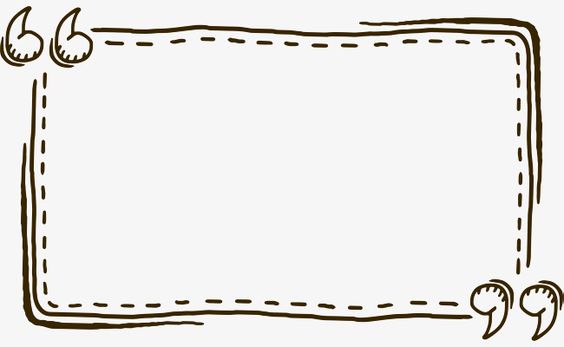 هي الأسر التي تتحمل سد جزء من احتياجاتها، باعتمادها على مهارة بعض أفرادها، في إنتاج ما تحتاجه من ملابس أو مأكولات، بدلاً من شرائها، وتزيد من دخلها المادي عن طريق تصنيع الملابس أو تجهيز بعض أنواع الأطعمة وبيعها، فتدرُّ عليها عائداً مادياً وفيراً.
أ. أضع علامة √ أمام العبارة التي تدل على فائدة انتشار مشروع الأسر المنتجة في وطني:
1- تقليص معدلات البطالة 
2- خفض نسبة الفقر
3- توفير فرص عمل للمرأة السعودية، تتوافق مع الضوابط الشرعية
4- التفاخر والتباهي أمام الآخرين



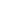 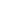 أ. أضع علامة √ أمام العبارة التي تدل على فائدة انتشار مشروع الأسر المنتجة في وطني:
5- استغلال حاجه الناس ورفع الأسعار
6- مشاركة المواطن في بناء الاقتصاد 
7- تخفيف الأعباء عن الدولة
8- تدوير المال داخلياً بدلاً من تصديره خارجياً



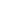 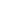 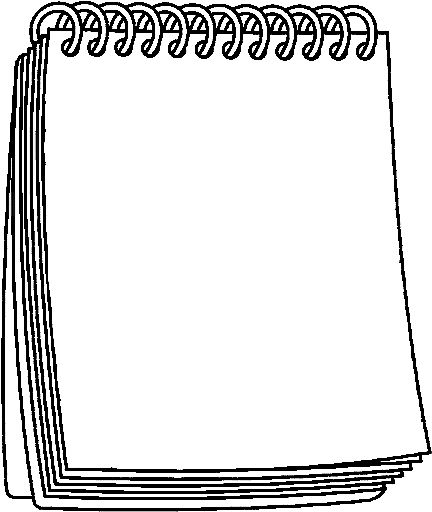 ب- أقرأ في تجارب بعض الأسر، وكيف بدأت من الصفر، ثم أقصها على زملائي /  زميلاتي في الصف.
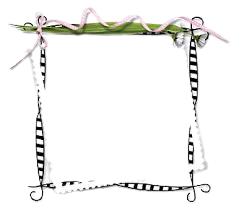 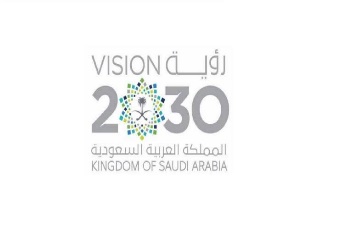 إن المنشآت الصغيرة والمتوسطة من أهم محركات النمو الاقتصادي، إذ تعمل على خلق الوظائف ودعم الابتكار وتعزيز الصادرات. وسندعم الأسر المنتجة التي أتاحت لها وسائل التواصل الحديثة فرصًا تسويقية واسعة من خلال تسهيل فرص لتمويل المشروعات المتناهية الصغر، وتحفيز القطاع غير الربحي للعمل على بناء قدرات هذه الأسر وتمويل مبادراتها.
11- أقرأ الحديث الشريف وأجيب عن الأسئلة الآتية:
عن المقدام رضي الله عنه عن رسول الله ﷺ قال (ما أكل أحد طعاماً قط خيراً من أن يأكل من عمل يده وإن نبي الله داود عليه السلام كان يأكل من عمل يده).
أخرجه البخاري.رقم 2072
ما اسم النبي الذي ورد ذكره في الحديث الشريف؟
.............................................................

ب- ما العمل الذي كان يعمله؟
.............................................................
داود عليه السلام
الحدادة
تفكير ناقد:
جـ- لم خُص داود عليه السلام بالذكر دون غيره من الأنبياء؟
.............................................................
د- ما معنى كلمة (قط)؟
.............................................................
هـ - ما الفكرة التي تضمنها الحديث النبوي؟
............................................................
و- أقرأ الحديث الشريف وأحفظه
لأنه كان ملكا ورغم لك كان يعمل
أبداً
إن العمل أفضل من سؤال الناس
12- تخرج أخي من الجامعة، وجلس ينتظر وظيفة حكومية.
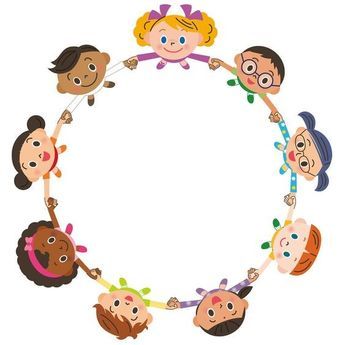 أقدم مجموعة من الاقتراحات للاستفادة من وقته، واسثمار طاقاته ومهاراته إلى حين الحصول على وظيفة
أتصفح موسوعة المملكة العربية السعودية للأطفال والناشئة، الجزء الرابع لأتعرف بعض المهن الشائعة في بلادي، ومنها:
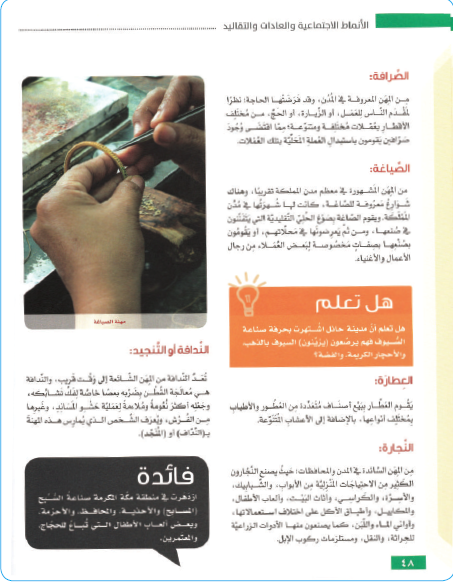 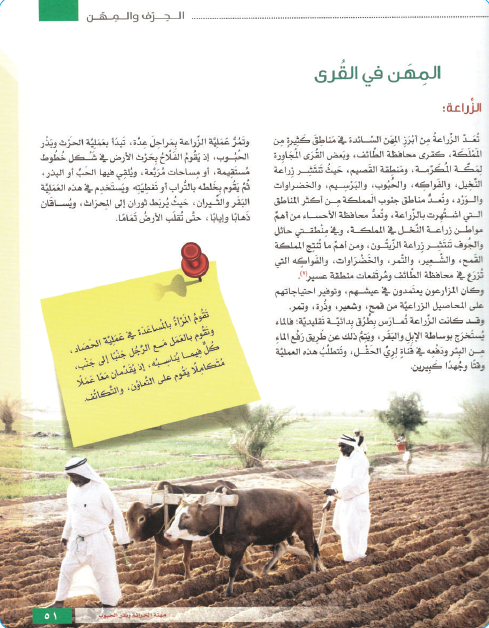 مشروع الوحدة
أنجز مشروعي (الأنامل المبدعة)
يقسم الطلاب /الطالبات مجموعات، كل مجموعة لها قائد يتقن حرفة معينة كالرسم أو الخط أو الأشغال الفنية.......................
يقوم قائد المجموعة مدة دراسة الوحدة بتعريف الأعضاء الحرفة التي يتقنها، والتدريب عليها كلما وجدوا فرصة.
في نهاية الوحدة يعرف القائد المجموعات الأخرى الحرفة التي درب الأعضاء عليها عن طريق الإجابة عن الأسئلة الآتية:
1– ما الحرفة التي يتقنها قائد المجموعة؟ وكيف اكتسبها؟
2- كم مرة اجتمع القائد بأعضاء المجموعة للتدريب؟
3- كم عضواً في المجموعة استطاع تعلم الحرفة من القائد ولو بقدر يسير؟
4- ما العمل الذي أنتجه قائد المجموعة مع الأعضاء؟